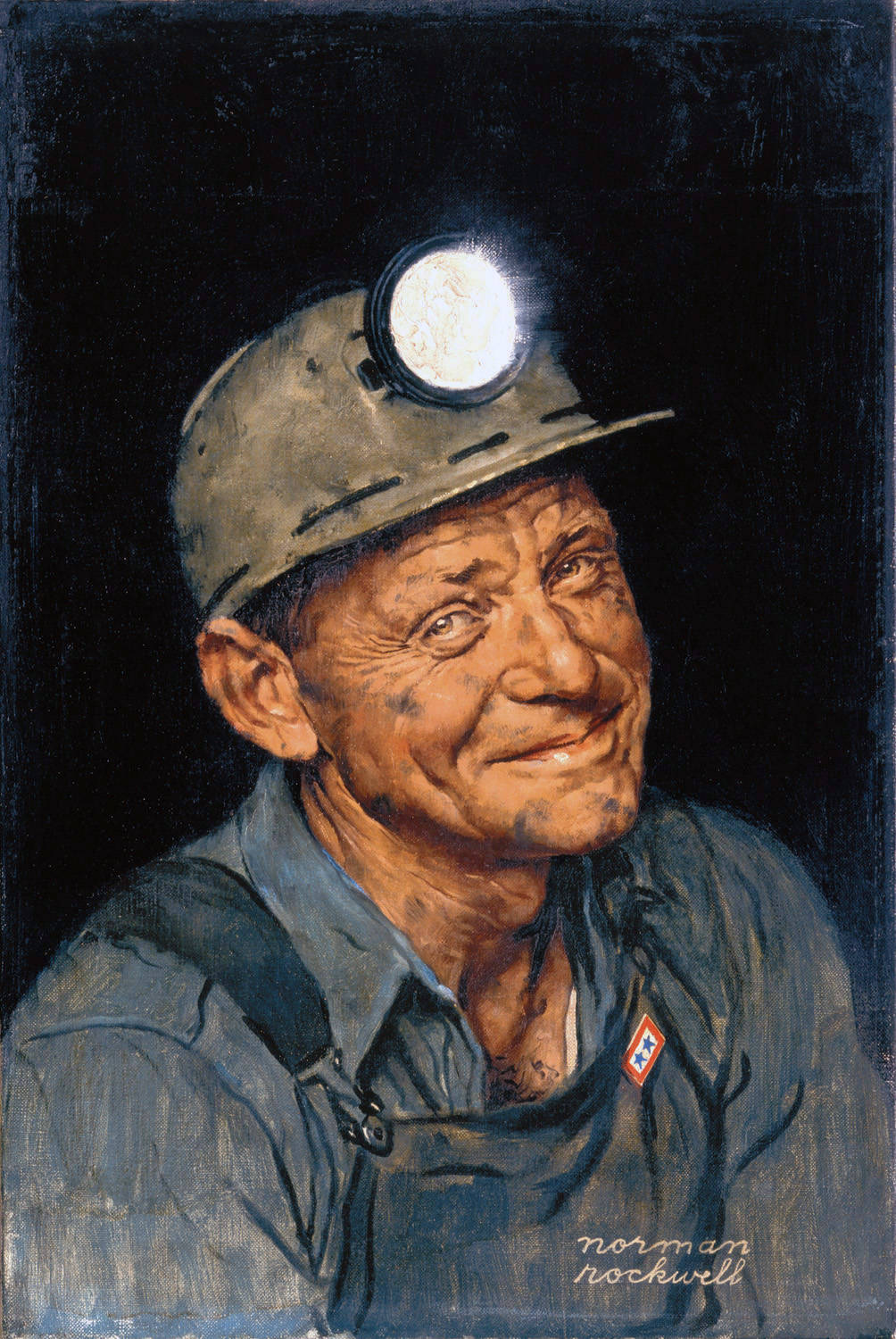 Mining
Surface Mining
Machines strip away overburden of soil & rock & usually discards it as waste material (spoil) 
Used to retrieve shallow mineral deposits
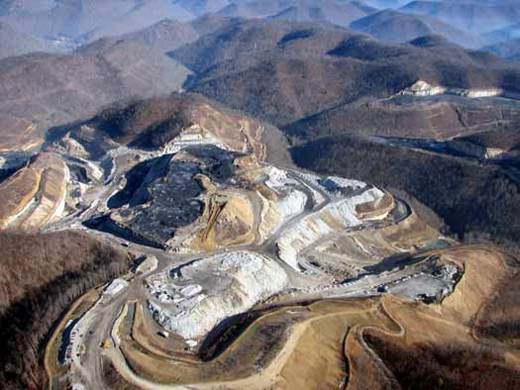 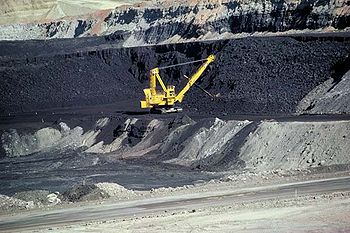 Surface Mining
Open-pit mining—machines dig holes and remove ores such as iron & copper and sand, gravel, & stone
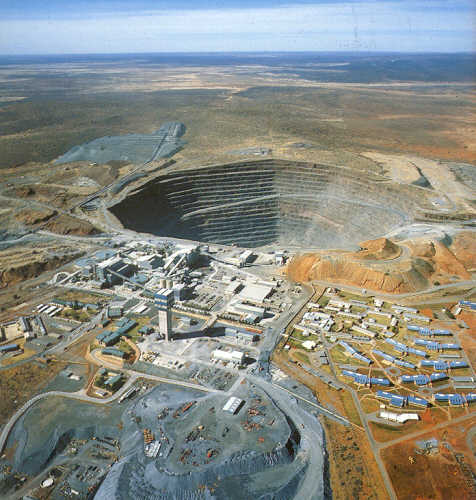 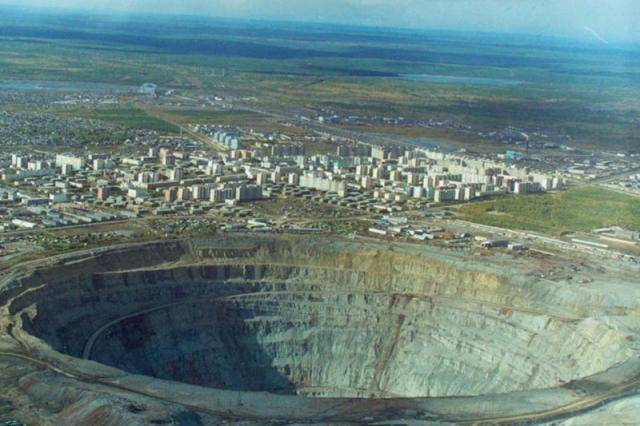 Surface Mining
Dredging—chain buckets & draglines scrape up underwater mineral deposits
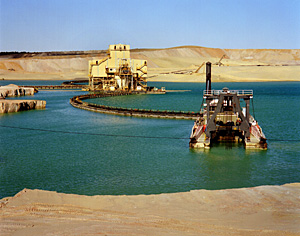 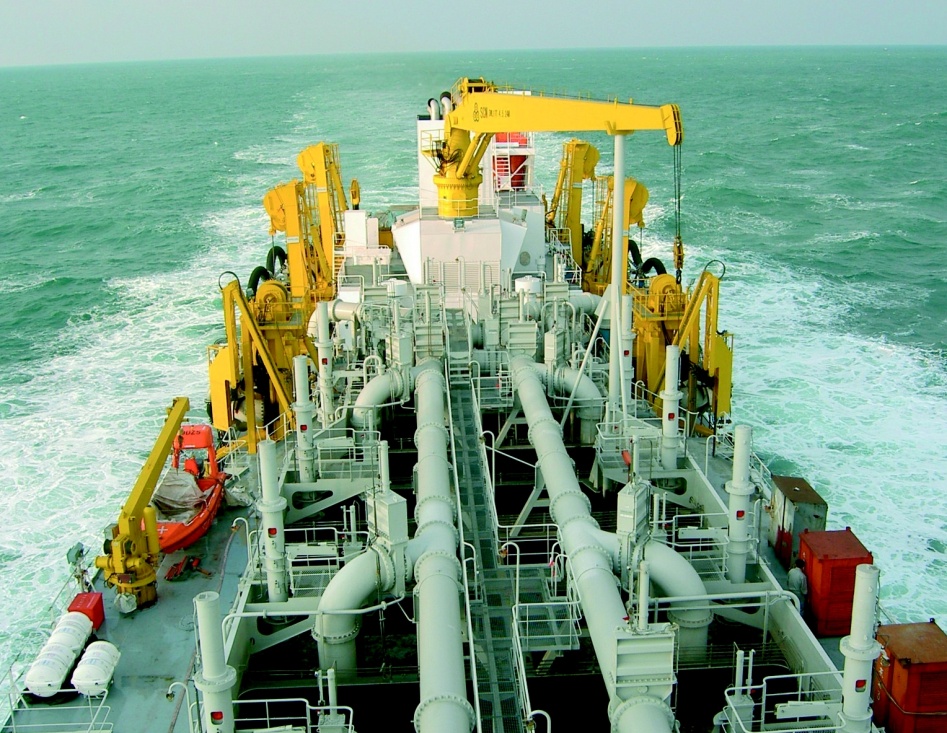 Surface Mining
Area strip mining (animation)
Overburden stripped away 
Mineral deposit removed by power shovel
Trench filled with overburden
Repeated adjacent to initial cut
Used on fairly flat terrain
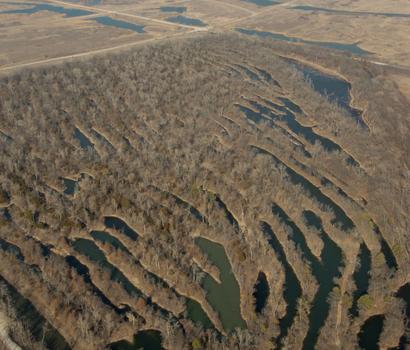 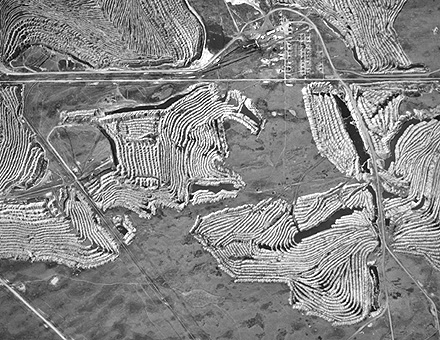 Surface Mining
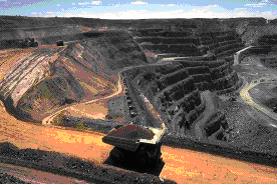 Contour strip mining
Terraces cut into hillside
Overburden removed 
Power shovel extracts coal
Overburden from new terrace is dumped into the one below
Used on hilly or mountainous terrain
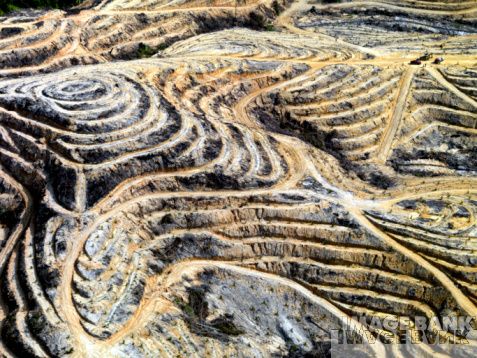 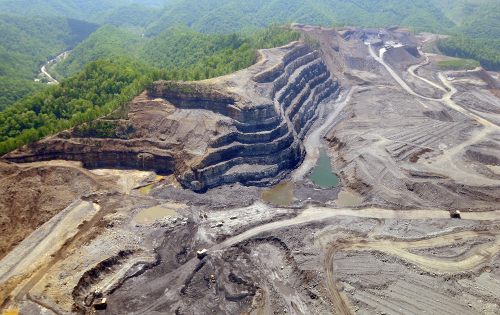 Surface Mining
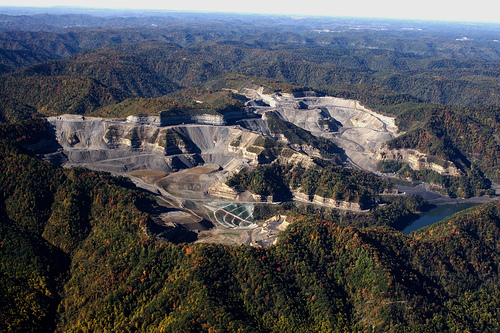 Mountaintop Removal  
Mountaintops are completely removed 
Debris is dumped into the valleys 
Video (5 min)
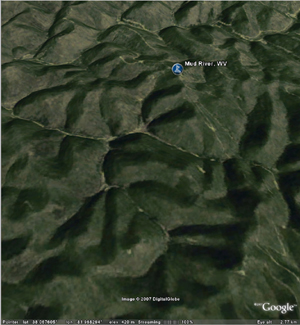 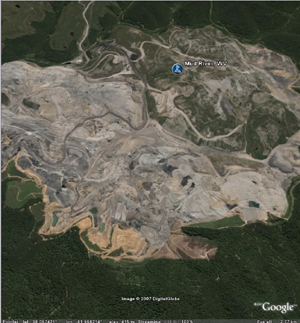 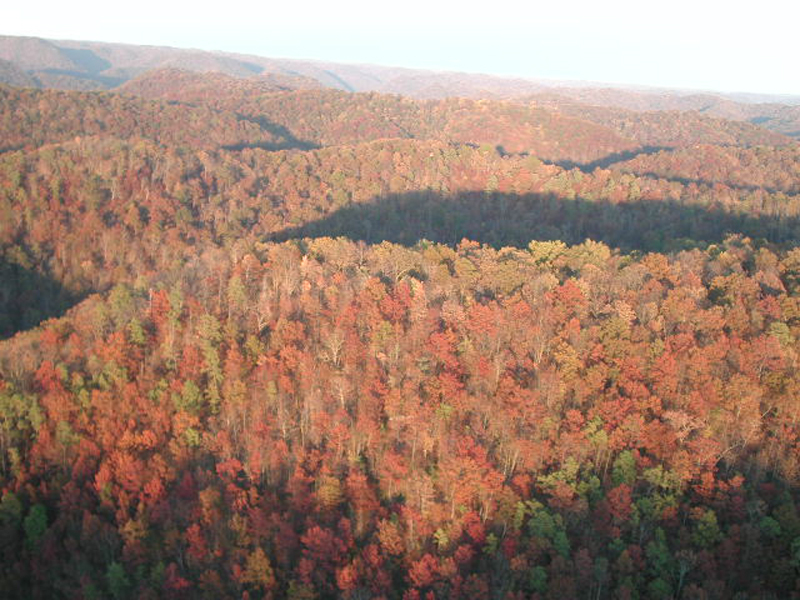 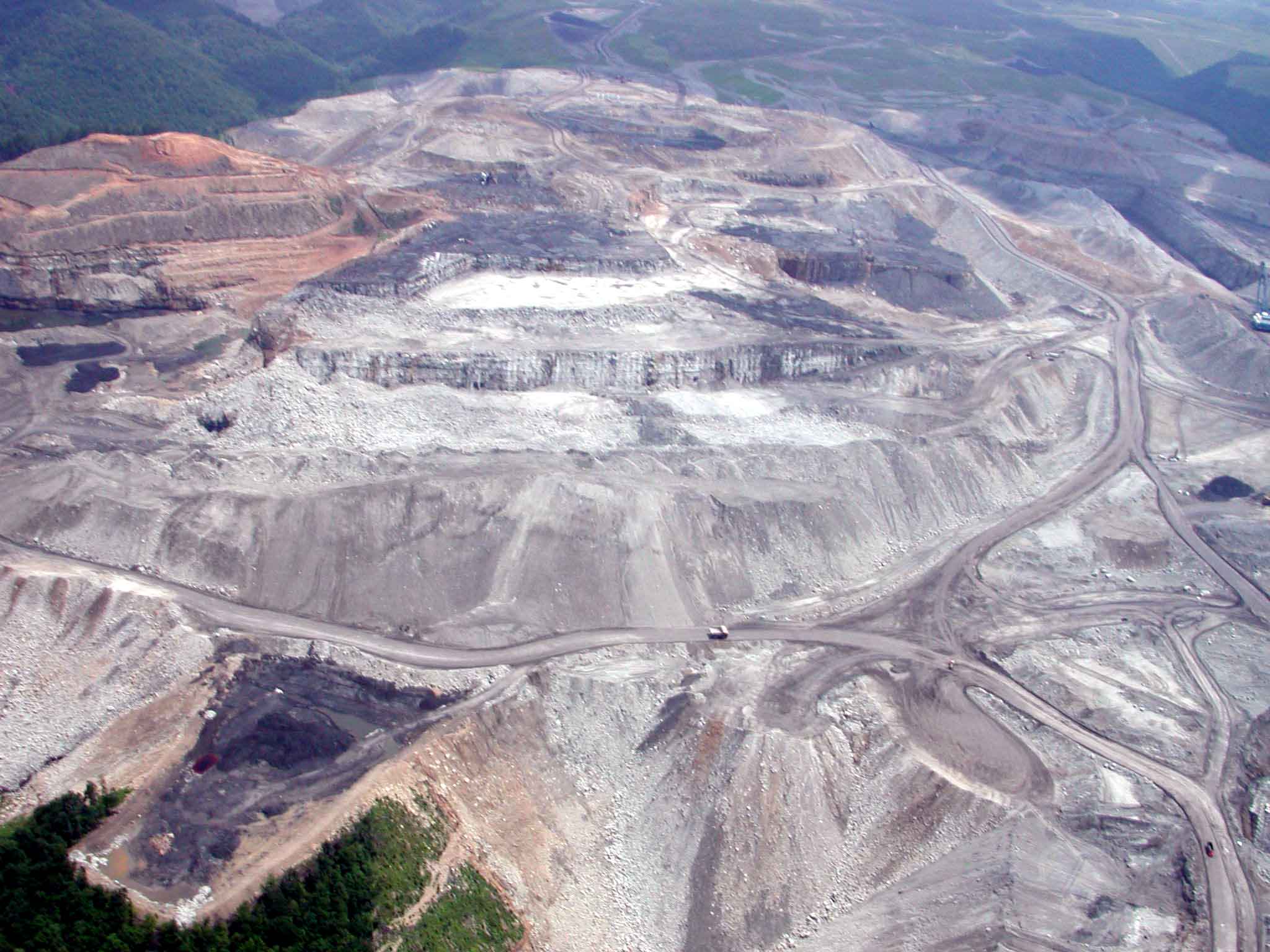 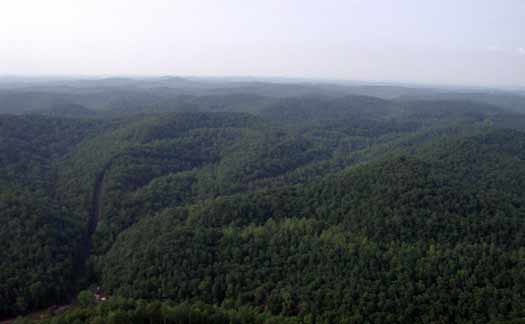 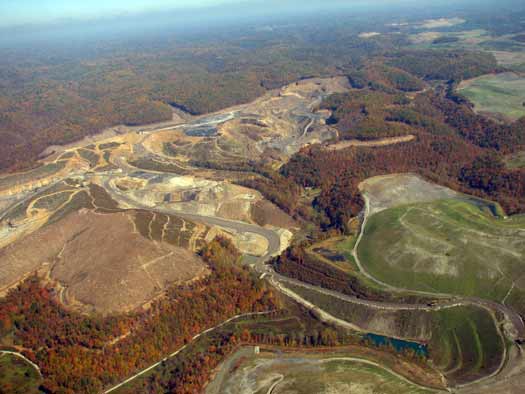 Surface Mining
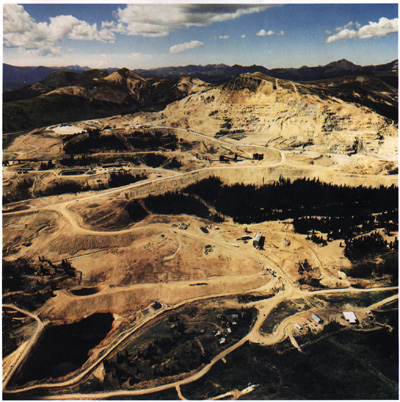 Restoration
Difficult and usually incomplete
Most surface mining is in arid/semiarid regions
Damage to these biomes is almost always permanent
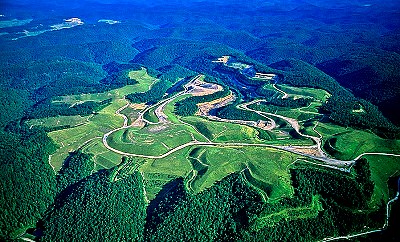 Subsurface Mining
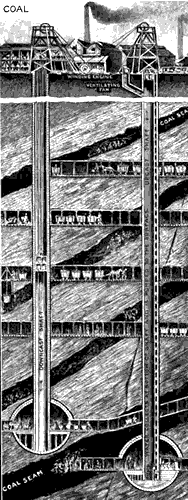 Used to remove coal & metal ores that are too deep to be extracted by surface mining
Dig deep vertical shaft 
blast subsurface tunnels & chamber to get to deposit 
use machinery to remove minerals & transport to the surface
Subsurface Mining
Disturbs less than 1/10 as much land as surface mining & produces less waste material

Leaves much of the resource in the ground & is more dangerous and expensive
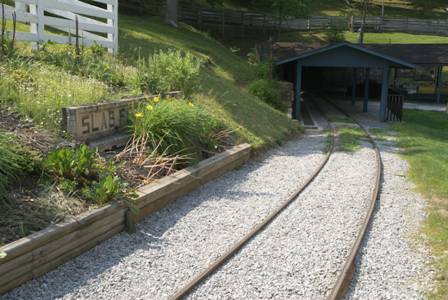 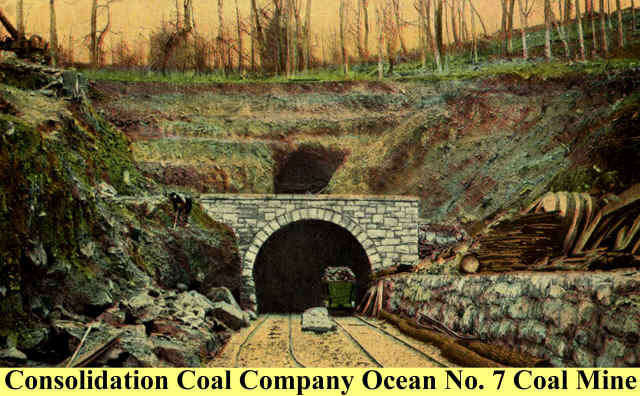 Environmental Effects of Mining
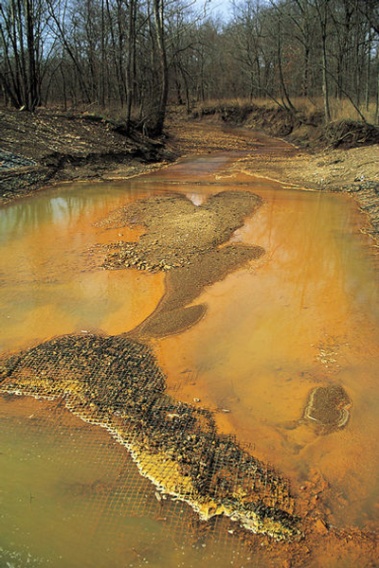 Land Surface: 
scarring and disruption 
fires in coal mines 
land subsidence causing houses to tilt, cracked sewer lines, broken gas mains and disrupted groundwater systems 
erosion of spoil heaps and tailings by water and wind 
air and water pollution
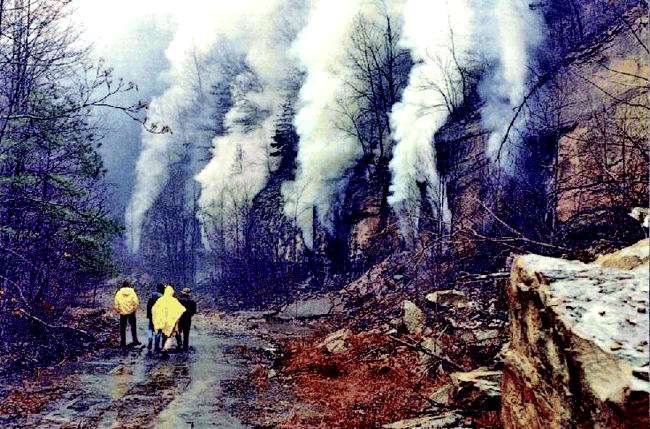 Environmental Effects of Mining
Rainwater seeping through a mine or mine waste can carry sulfuric acid to nearby streams 

Smelting—used to separate metals from other elements in the ore mineral
Emit enormous quantities of air pollutants
SO2, soot, tiny particles of arsenic, cadmium, lead and other heavy metals 

Other mining wastes: radioactive uranium compounds, compounds of lead, mercury, arsenic and cadmium
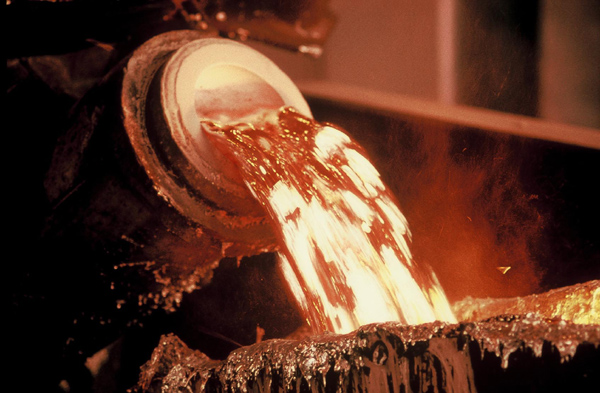 Substitutes for Scarce Nonrenewable Mineral Resources
Some substitutes are possible – e.g., we are currently using ceramics and plastics as replacements for metals 

Substitutes may be found, but the search is costly and it takes time to phase in new materials and processes. 
Some substitutes are inferior
Finding some substitutes may be very difficult or impossible
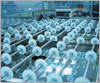